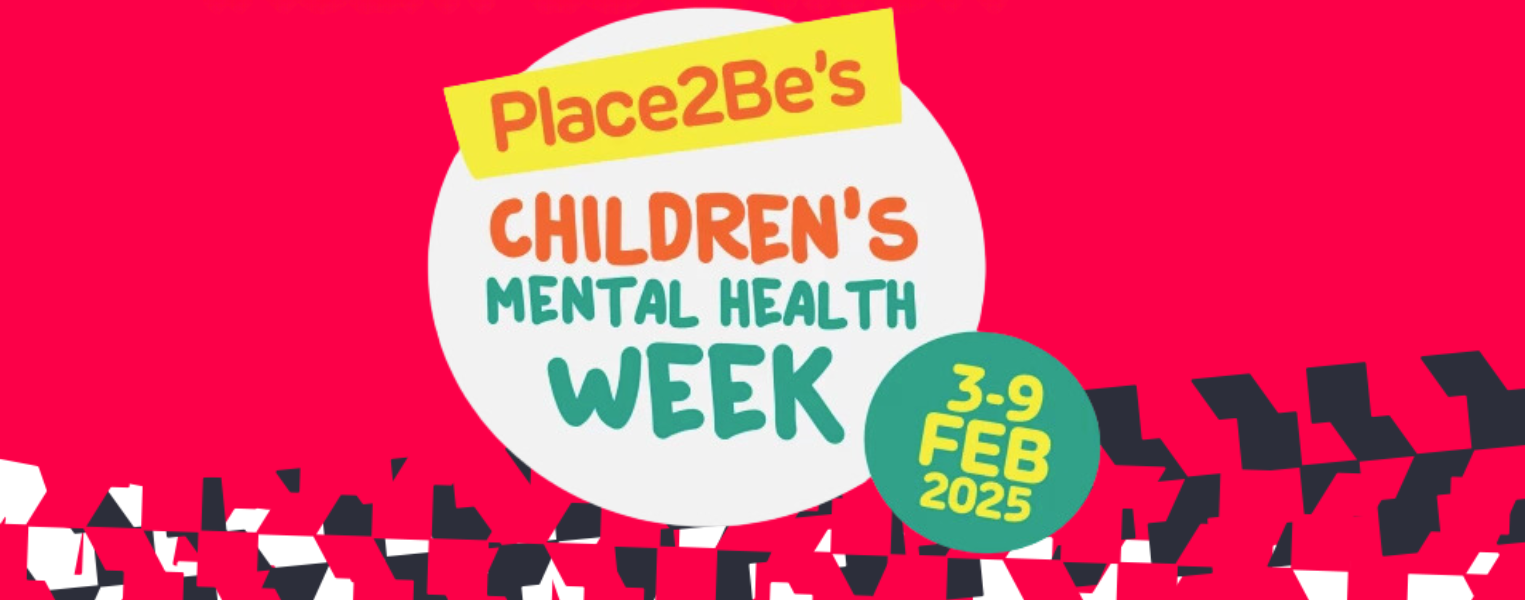 The Chelsfield Preschool and Nursery Newsletter February 2025
Dates For February 2025
Half term for Preschoolers-
Monday 17th February until Friday 28th February
Please be aware this half term is two weeks as previously stated
Preschool children return-Monday 3rd March
Easter break for preschool children, Friday 4th April.
Nursery closed to all children 18/04/25 Good Friday and 21/04/25 Easter Monday.
All children return 22/04/25
Nursery closed Monday 5th May, Bank Holiday
If you would like extra hours for the February half term, please email in to enable us to accommodate the changes. 

Our theme for February is-  Light and Dark
We will be looking at-
Our day
Silhouettes
Nocturnal/Diurnal animals
Dusk and Dawn
We will be celebrating Children’s mental health week, Valentine's day and Ramadan. 
Cooking for February will be Peppermint cream hearts and Fantastic fudge
Our Science experiment is – Ramadan Moon Foam. 

Parents Evening
We will be holding a parents evening on the 27th March, 5pm to 7pm. We will be completing progress reports for the children the week before. 
Important Information
The children's trays are now located in the lobby, please check your child's tray after each session to take home their artwork completed at nursery. 
Please refrain from entering the hall when dropping or collecting your child from the nursery this is  to safeguard all children.

Gentle Reminders
Please can parents ensure all children have a Winter coat each day and wellies if needed, no dresses, jeans or tights to be worn.
Please ensure sufficient nappies, pull-ups and wipes are provided as unfortunately there will be a charge if we need to continuously supply these.
If your child is new to the setting, please provide a named water bottle and a bag containing a change of clothes, nappies and wipes if required.
Punctuality
Times for Preschool 9.15 until 12.15, 
no entry after 9.30am unless pre-arranged with management.
Please ensure you arrive on time for drop off and collection. Please notify the nursery if you are running late. 
For our Nursery children- If you are running late, it is imperative that we are notified in advance as this has an impact on our daily food preparation especially with allergies and intolerances.
Please notify us if you are going to be picking your child up early. 

Absences
Please remember to contact the Nursery if your child is absent, all absences are recorded as this is now a requirement due to safeguarding and is implemented to protect all children.
Emergency contacts
We are now requesting a third emergency contact for all children if you do not have this in place at present, please provide this as soon as possible.
Birthday’s
If your child is celebrating a birthday, they can bring in a cake to share with their friends. We ask that all cakes brought into the setting are brought in their original packaging, contain no nuts and suitable for Vegetarians. 

Winter Bugs
If your child has Sickness or Diarrhea please ensure they don’t return to Nursery until 48 hours after the last bout of Sickness or Diarrhea, this will reduce the risk of infections spreading to the other children and the staff. 

Flu Vaccine
This year’s Flu Vaccination programme is underway. Children are eligible for a free flu vaccine- given as a nasal spray. Please contact your GP to book. 

Chicken Pox
Please be aware we have had two confirmed cases of Chicken Pox in recent weeks, if your child has Chicken Pox, please keep them at home until all the spots have scabbed over.
You can contact us on Phone - 01689853183 
 Email - Chelsfieldbrom@yahoo.co.uk
The Chelsfield Preschool and Nursery Newsletter February 2025
You can contact us on; Phone- 01689853183 
 Email- Chelsfieldbrom@yahoo.co.uk
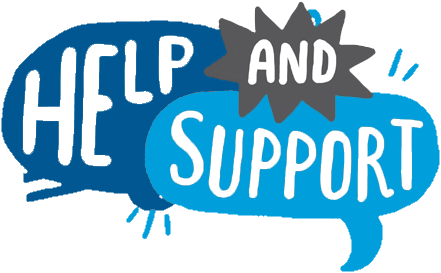 NSPCC Helpline
Phone: 0808 800 500
Email: help@nspcc.org,uk

National Domestic Abuse Helpline
Phone: 0808 2000 247
Website: www.nationaldahelpline.org.uk 

Bromley and Croydon Women’s Aid (BCWA)
Phone: 020 8313 9303
Email: info@bcwa.org.uk
Website: www.bcwa.org.uk
Bromley Fostering Team
Phone: 020 8461 7701
Email: fostering@bromley.gov.uk 

IASS Bromley 
Phone: 020 8461 7630
Email: iass@bromley.gov.uk
Local Family Centres

Blenheim Children and Family Centre
Email –BLENHEIMCFC@BROMLEY.GOV.UK
Phone – 01689 831193

Cotmandene Family Centre
Email – COTMANDENECFC@BROMLEY.GOV.UK
Phone – 0208 300 2548

Children and Family Centres offer a range of services to meet the needs of children under five and support their families.
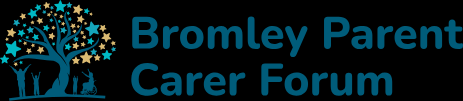 Bromley SEND parents have your say!

We are an independent group of parents and carers who work in partnership with education and health to influence the development of services provided for your child.

https://bromleypcf.co.uk/